ໂຄງການເຂົ້າເຖິງການບໍລິການສຸຂະພາບ ແລະ ໂພຊະນາການHealth and Nutrition Service Access (HANSA)Center for HIV/AIDS and STI
ສູນຕ້ານເອດ ແລະ ພຕພ
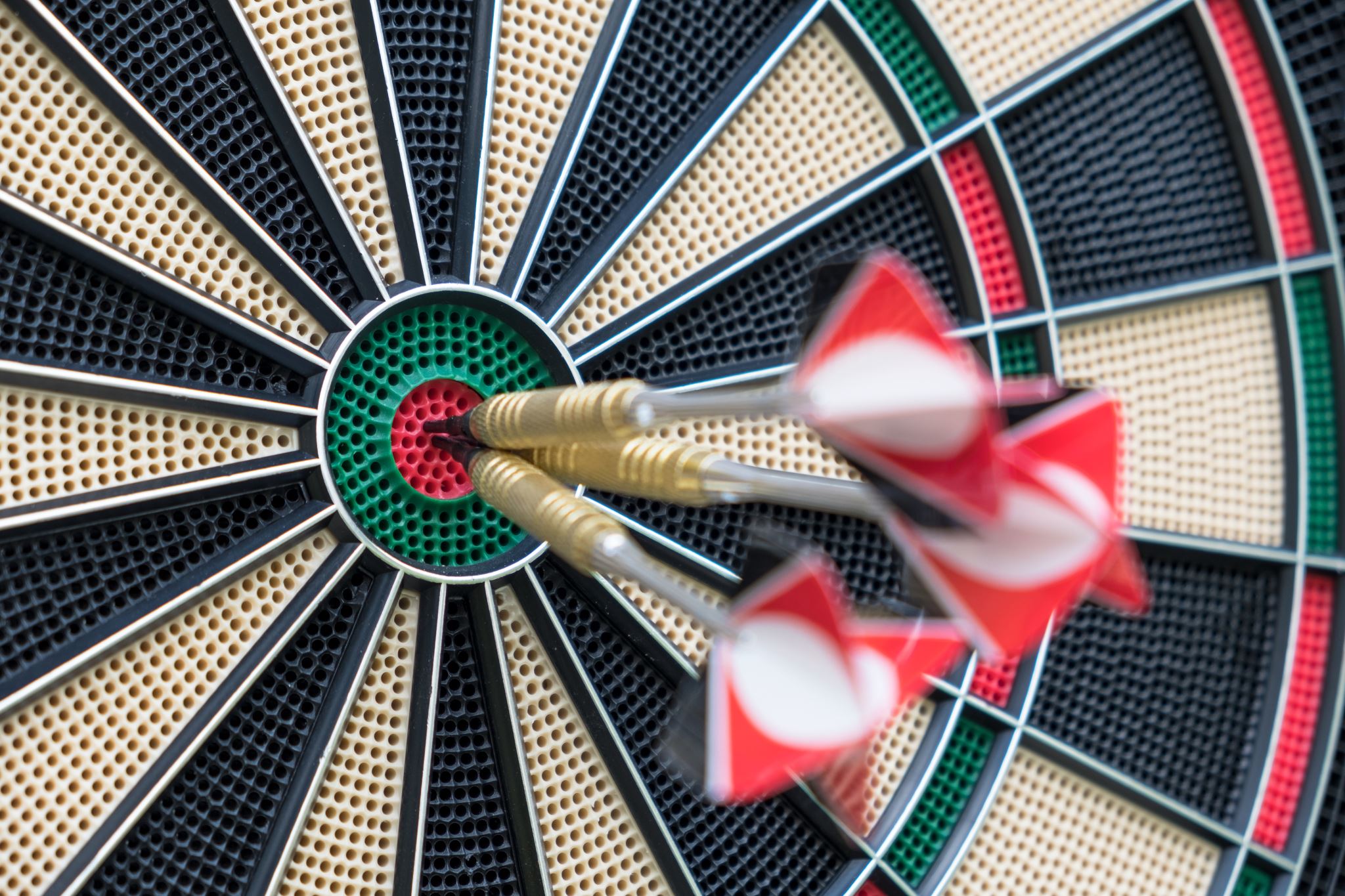 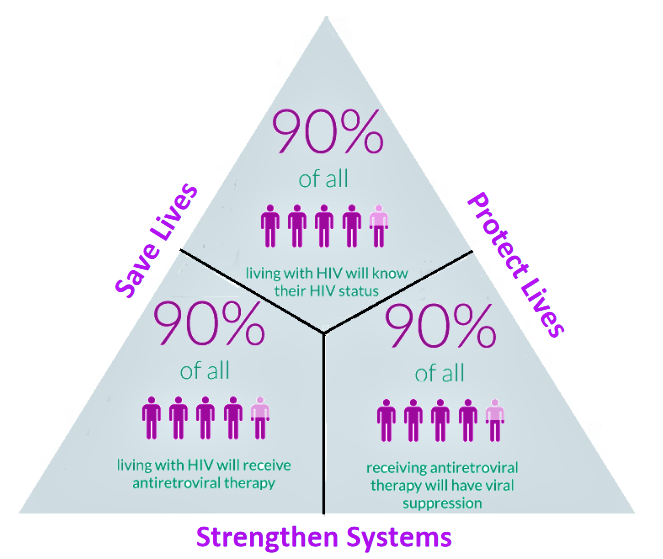 95%
95%
95%
ອົງປະກອບທີ 2Component 2DLI K
DLI-K: Increased coverage of  (a) HIV testing among key populations (female service women (FSW) ) and men having sex with men (MSM)),  (b) and HIV treatment among people living with HIV.
# DLI-K (a1) : Increased coverage of  (a) HIV testing among key populations, female service women (FSW)
# DLI-K (a2): Increased coverage of HIV testing among key populations, men having sex with men (MSM)
# DLI-K (b): Increased coverage of  HIV treatment among people living with HIV.
1. Implementation period of DLI K
[Speaker Notes: FSW: Consider 2 more provinces for FSW intervention such as LNT and XK
MSM]
2. Areas of implementation on Key Population (FSW and MSM)     ພື້ນທີ່ຈັດຕັ້ງປະຕິບັດກິດຈະກຳໃນກຸ່ມສ່ຽງສາວບໍລິການ ແລະ ຊາຍມີເພດສຳພັນກັບຊາຍ
FSW
MSM
[Speaker Notes: FSW: Consider 2 more provinces for FSW intervention such as LNT and XK
MSM]
3. Areas of implementation for ARV treatment
ARV & POC
[Speaker Notes: FSW: Consider 2 more provinces for FSW intervention such as LNT and XK
MSM]
ເປົ້າໝາຍທີ່ຈະຕ້ອງໄດ້ບັນລຸ ປີທີ 2DLI K Y2 (1/6/2021 – 31/5/2022)
Target Year 2 (6/2021 - 5/2022) 
(FSW and MSM)


		DLI 1.	Increased coverage of (2%) FSW that have received an HIV test in the   
                     		past 12 months, compare last year (Year 1).
		DLI 2.	Increased coverage of (6%) MSM that have received an HIV test in the   
                     		past 12 months, compare last year (Year 1).
                    DLI 3.   Increased coverage of (4%) HIV treatment among people living with HIV
                                 in the past 12 months, compare last year (Year 1).
HIV testing among key populations, female service women (FSW)
HIV testing among key populations, men having sex with men (MSM)
Number of HIV positive cases currently on treatment nationwide increase4%
ຕົວເລກຈັດຕັ້ງປະຕິບັດ ປີທີ 1DLI K Y1 (1/1/2021 – 31/5/2021)
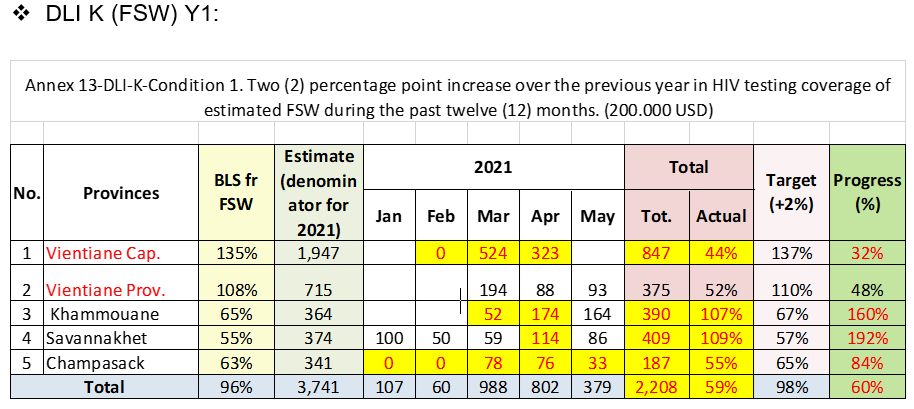 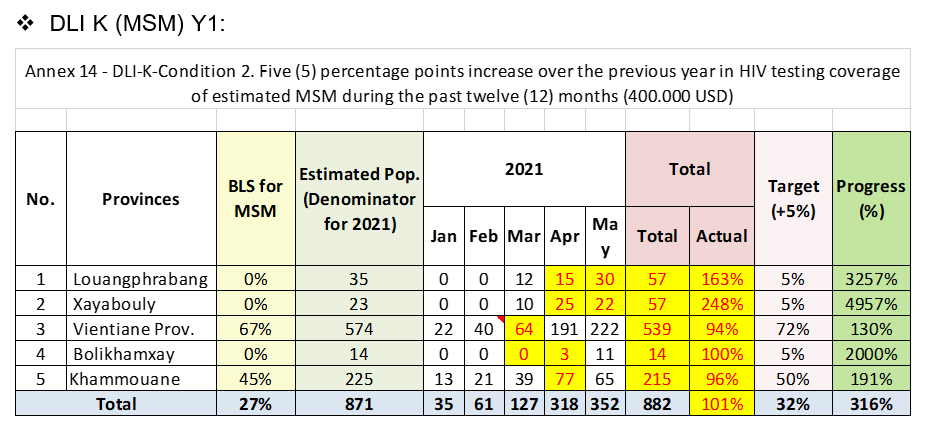 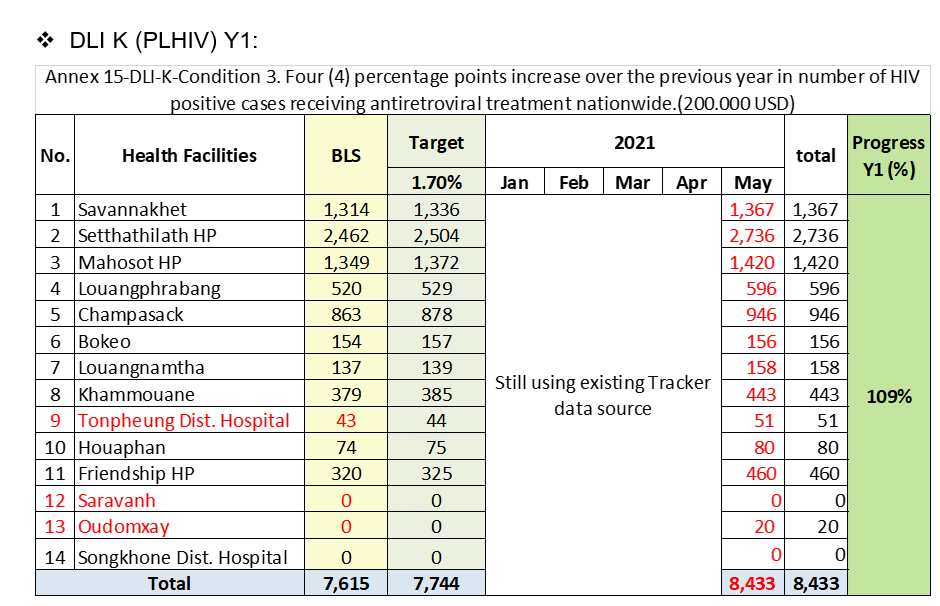 ລາຍງານຄວາມຄືບໜ້າການຈັດຕັ້ງປະຕິບັດ DLI K ປີທີ 2DLI K Y2 (1/6/2021 – 31/10/2021)
Progress-DLI K Y2: HIV testing coverage of FSW
Progress-DLI K Y2: HIV testing coverage of MSM
Progress-DLI K Y2: Coverage of  HIV treatment among people living with HIV
* ເນື່ອງຈາກ ຜູ້ຕິດເຊື້ອເຮສໄອວີທີ່ຮັບຢາ ເປັນຕົວເລກສະສົມ ຈຶ່ງຂໍລາຍງານສະເພາະເດືອນທີ່ລາຍງານ
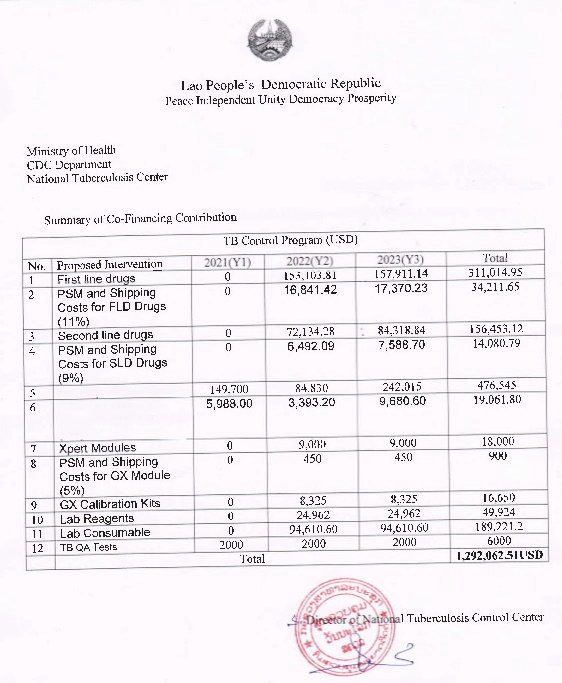 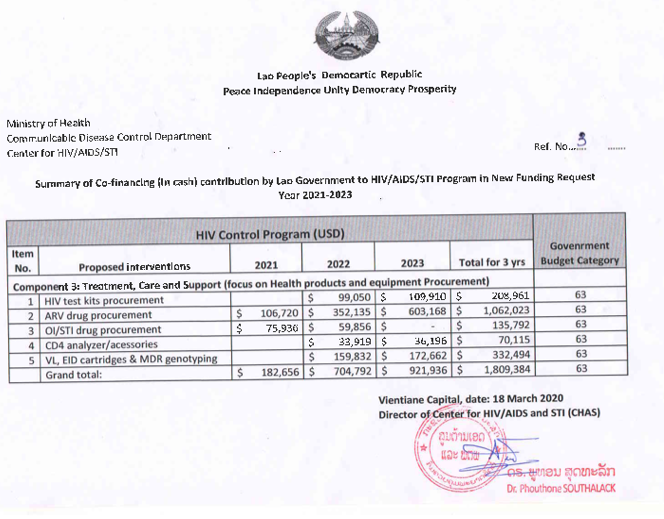 HIV/AIDS/STI program: $ 1,809,384
TB program:                    $ 1,292,062.51
Total:                                $ 3,101,446.51
Challenges
Covid-19 pandemic the country was lock down ( since 1 April 2020 ) had impact of target reached;
Transport and travel restrictions delayed access to medications and commodities; 
The vulnerable groups cannot travel to receive diagnostic and treatment services;

Patients reluctant to come to the hospital, decreased incidence including emergency;

The increased patient lost to follow up;
Reporting system to DHIS2 not yet completed.
COVID-19 & HIV in Lao PDR – 
Strategies access to services and persistence for treatment
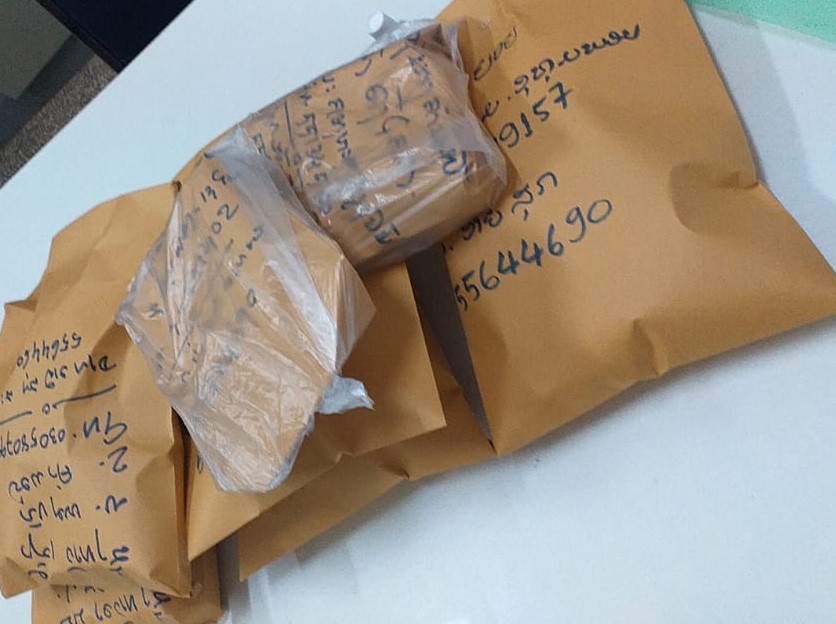 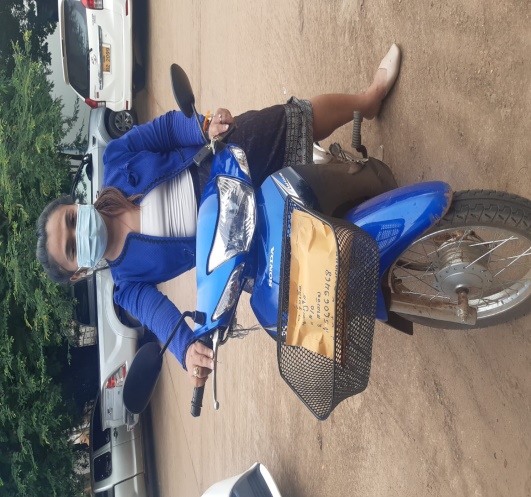 The eight BUU MED Conference 2021
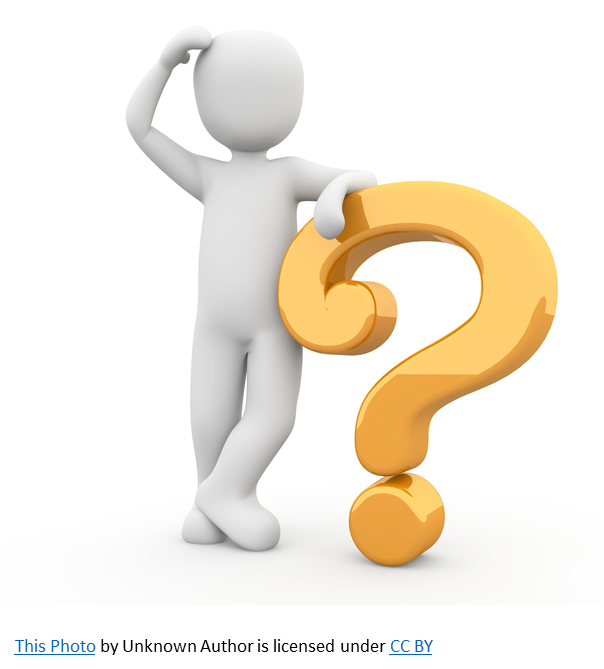